Training for field & task supervisors
Angelica Guillen, LCSW, msw, 
Field director/professor
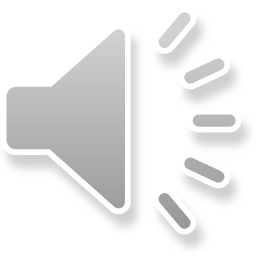 Welcome
Angelica Guillen- office phone 773-878-3721/ AGuillen@staugustine.edu
Dr. Lisa D. Hines- office phone 773-878-3718/ LDHines@staugustine.edu
Why this training?
Key take-aways
Documentation
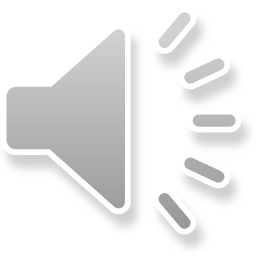 SAC BSW mission and vision
St. Augustine College Mission: St. Augustine College is an independent, bilingual (dual-language) institution of higher education created under the auspices of the Episcopal Diocese to make the American system of higher education accessible to a diverse student population with emphasis on those of Hispanic descent; to strengthen ethnic identity; to reinforce cultural interaction; and to build a bridge to fill cultural, educational, and socio-economic gaps.
SAC mission statement for the BSW program: The BSW program educates graduates for entry level into generalist social work practice with diverse urban populations. It does this with particular attention to opportunities to improve social justice, well-being, and access to resources within communities of Latino descent. It aspires to fill cultural, educational, and socioeconomic gaps, beginning with those in the multi-cultural and multi-linguistic neighborhoods of Chicago.
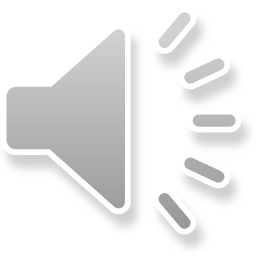 BSW vision statement
The BSW program serves as a bridge where students build confidence and competence
for lifelong learning, ethical awareness, and critical thinking; where they build
connections for continued learning of English and social work practice; where they
develop the means to further extend ethnic identity and cultural interaction into
professional employment that expands social justice and improves the well-being of the
students, their families, and their communities.
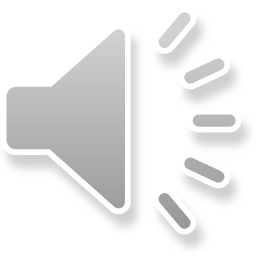 Goal of field education
Students demonstrate ethical and professional behavior.
Students engage diversity and difference in practice.
Students advance human rights and social, economic, and environmental justice.
Students engage in practice-informed research and research-informed practice.
Students think critically to engage in policy practice
Students engage with individuals, families, groups, organizations, and communities.
Students asses individuals, families, groups, organizations, and communities.
Students intervene with individuals, families, groups, organizations, and communities.
Students evaluate practice with individuals, families, groups, organizations, and communities.
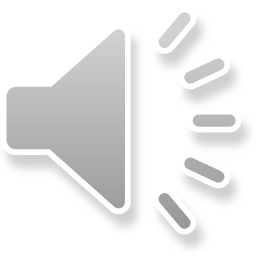 Overview of field practicum
CSWE standards
420 hours
Starting field practicum
Field seminar
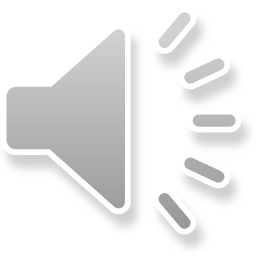 [Speaker Notes: The CSWE standards of education are met by having the students complete a learning contract with their supervisors that reflect what their goals are in learning the competencies as they relate to their field placement.   

Students are to complete a total of 420 hours at one field placement. This can be completed over one or two semesters. This should be discussed and agreed upon between the student and the agency. The specific amount of hours to be completed per week is also decided among the student and their supervisor. The goal is to complete the hours by the end of the semester. 

Before beginning field placement: Field/task supervisor must have completed this training and turned in document to acknowledge completion. The student and field supervisor must have turned in all necessary documents. An in-person or video meeting between the student, field director, and the agency must be completed. Filed practicum should begin when the first week of class begins. 

Students will be enrolled in a field seminar course while they are completing their field placement. The purpose is to provide students with the necessary educational tools to discuss what they are learning in their field placement and to apply their real life experience within the CSWE objectives.]
Educational elements of field
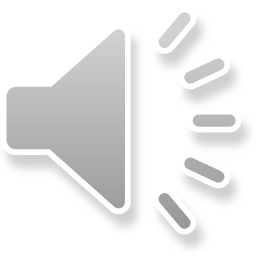 Field policies and procedures
Two student evaluations
Site visit
Who can be a field supervisor/ task supervisor?
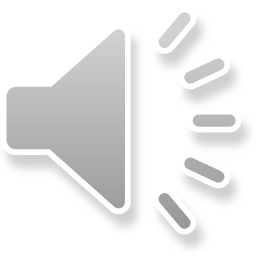 Safety in the field
Orientation
Mandated reporting
Sexual harassment and discrimination
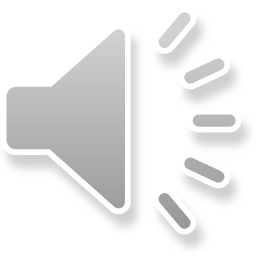 Students with disabilities
Policy on services for students with disabilities
Procedure for requesting services
Learning disabilities and learning assistance packet
Students should discuss with their field supervisor of any accommodations that are needed
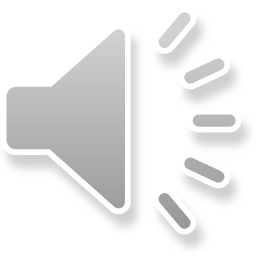 The school’s role in field education
Field Director
Communication
Site visits
Support before and during the field experience
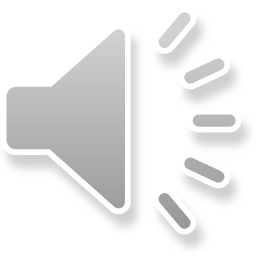 The agency's role in field education
Turning in documents- MOA, learning contract, and a copy of your credentials
Complete video training 
Meeting with field director
Supervision
Completing field in students place of employment
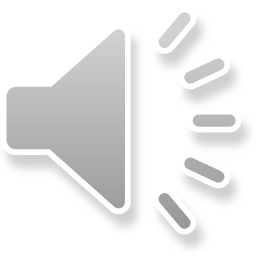 The student’s role in field placement
Student objectives Self eval at the end of field placement
Supervision
Roles and responsibilities- as a learner and active participation
Attendance/ breaks/ vacation/ time off
Ending field placement – as part of the program such as completing self-evaluation and terminating with clients and agency needs
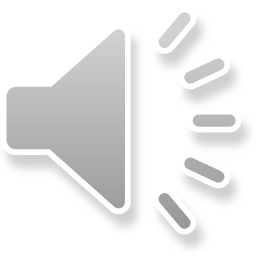 The student’s role in field placement, cont’d
Professional performance
Managing poor performance
Termination of field for major performance problems
Termination or suspension from field placement
Student due process
Student grievance with the agency
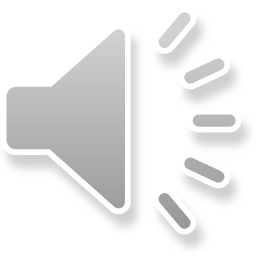 Thank you/ Acknowledgement form
Acknowledgement form for field supervisors- can be found on SAC Current BSW student webpage
Please email this form back to the field director with the subject line reading: Student last name, first name- Name of the agency.  Acknowledgement form.
Memorandum of agreement
Learning contract
Student's place of employment form
Copy of supervisor’s credentials
Midterm evaluation
Manual agreement
Felony policy
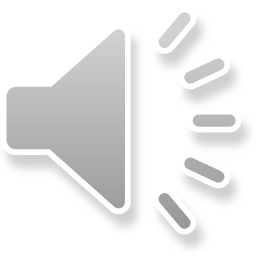